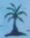 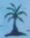 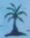 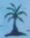 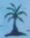 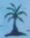 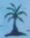 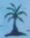 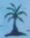 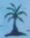 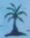 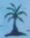 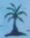 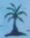 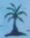 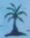 HEBERGEMENT
PRODUCTION
AGRICOLE
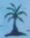 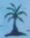 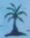 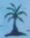 LES APPRENANTS
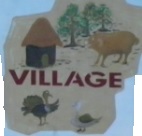 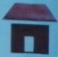 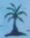 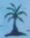 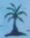 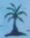 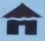 ADMINISTRATION
← N
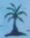 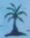 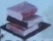 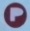 BIBLIOTHEQUE
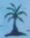 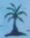 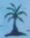 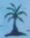 @
INTERNET

TELECENTRE
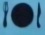 RESTAURANT
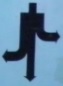 BOUTIQUE
TRANSFORMATION
AGRO INDUSTRIE
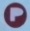 MECANIQUE
RESTAURANT
AFRICAIN
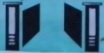 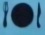 PISCICULTURE